Počítačový design, modelování a konstruování
2D CAD - progeCAD
CAD a vzdělávání
Pro dosažení odpovídající úrovně odborných kompetencí absolventů strojírenských oborů 
bylo ještě donedávna nezbytné nasazení minimálně 2D a později 3D CAD aplikace ve výuce.
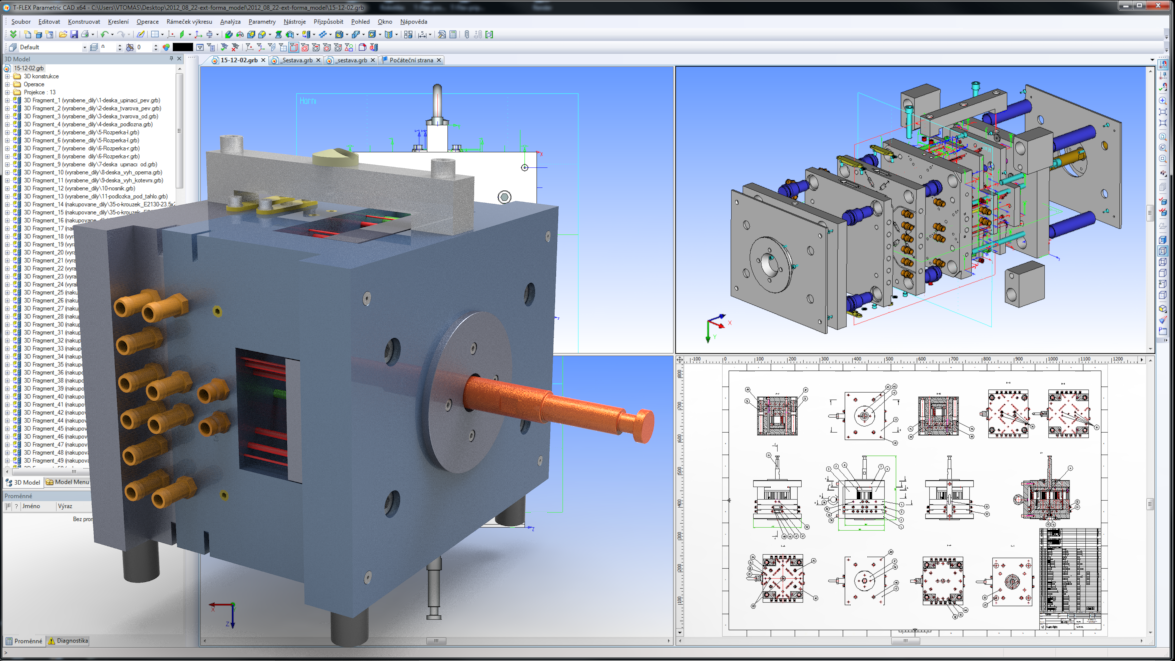 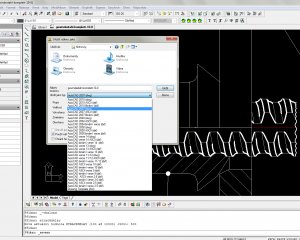 CAD a vzdělávání
Současný stav vyžaduje vedle schopnosti pracovat s
konkrétní aplikací také dovednosti řešit rozsáhlejší 
komplexní úlohy s podporou výše uvedených nástrojů.
Výkresová technická dokumentace je pouze jednou 
z variant počítačového konstruování.

http://www.ped.muni.cz/wtech/www/aktualni-informace/
Výuka CAD
Cílem je seznámení s tvorbou modelů a nástroji pro tvorbu převážně výkresové technické dokumentace. 

Efektivní cestou může být, ale i výuka na komplexních projektech virtuálních prototypů.
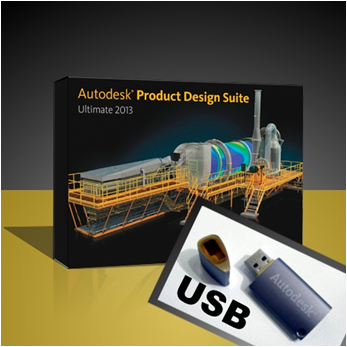 Projekty
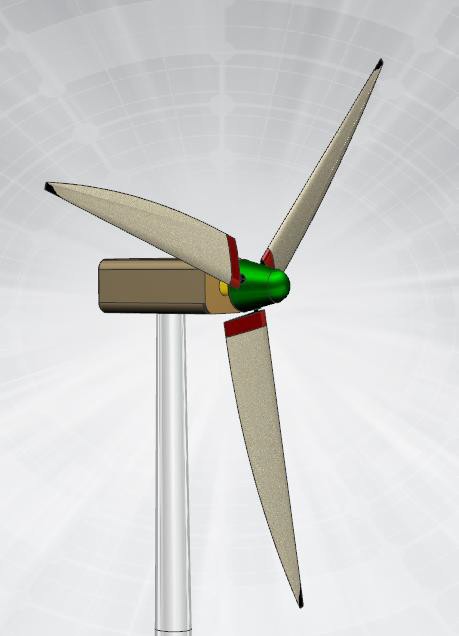 Projekt větrné turbíny:
Projekty
Sestava historického vozu a její vizualizace:
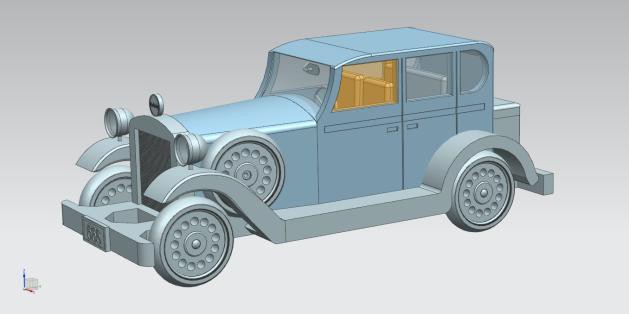 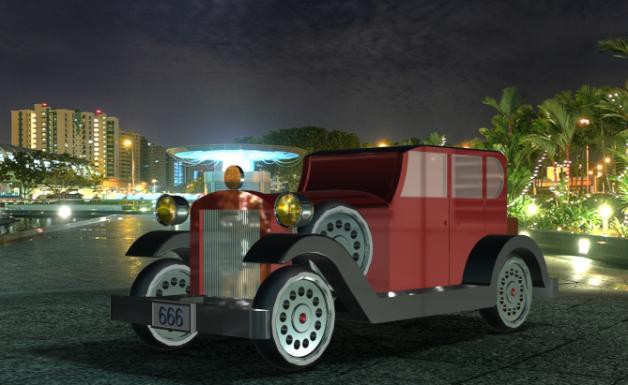 Projekty
Digitální sestava modelů LEGO a MERKUR:
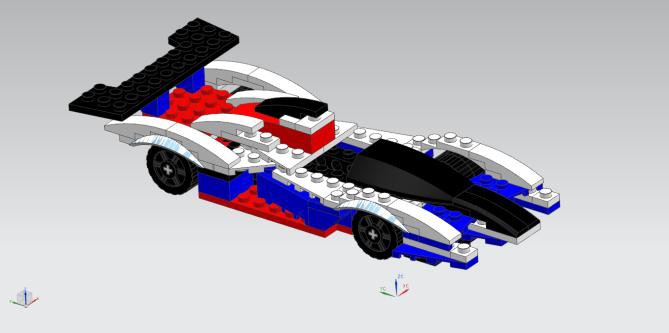 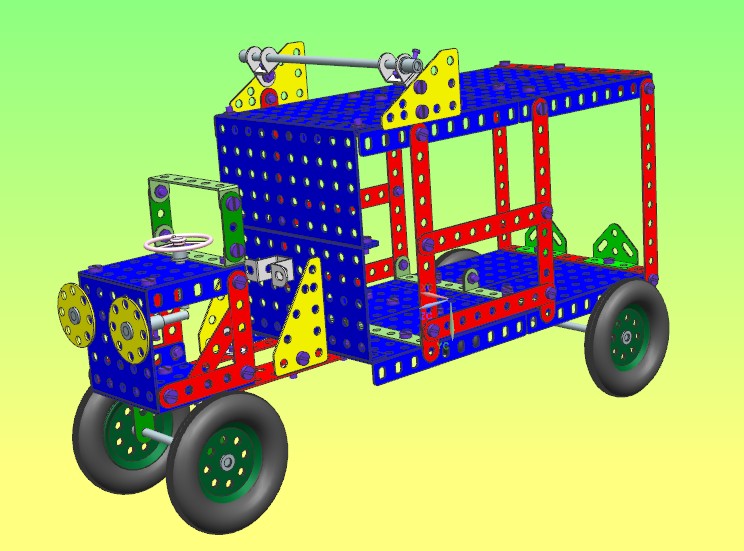 Projekty
Kladka:
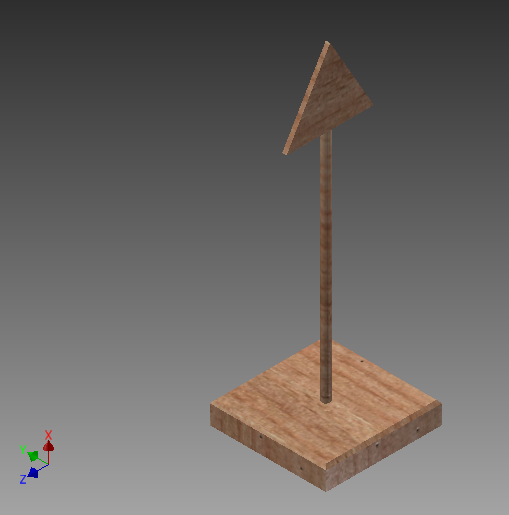 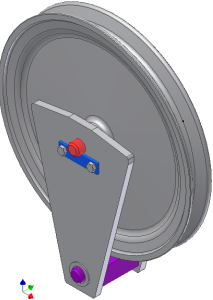 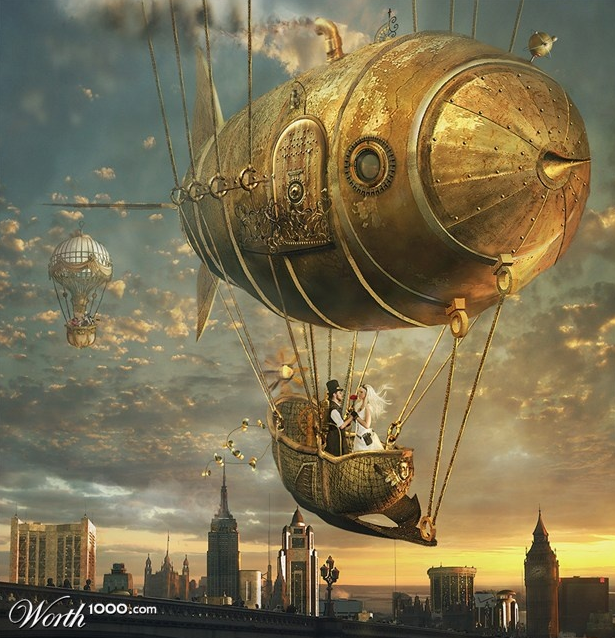 Projekty
vzducholoď:
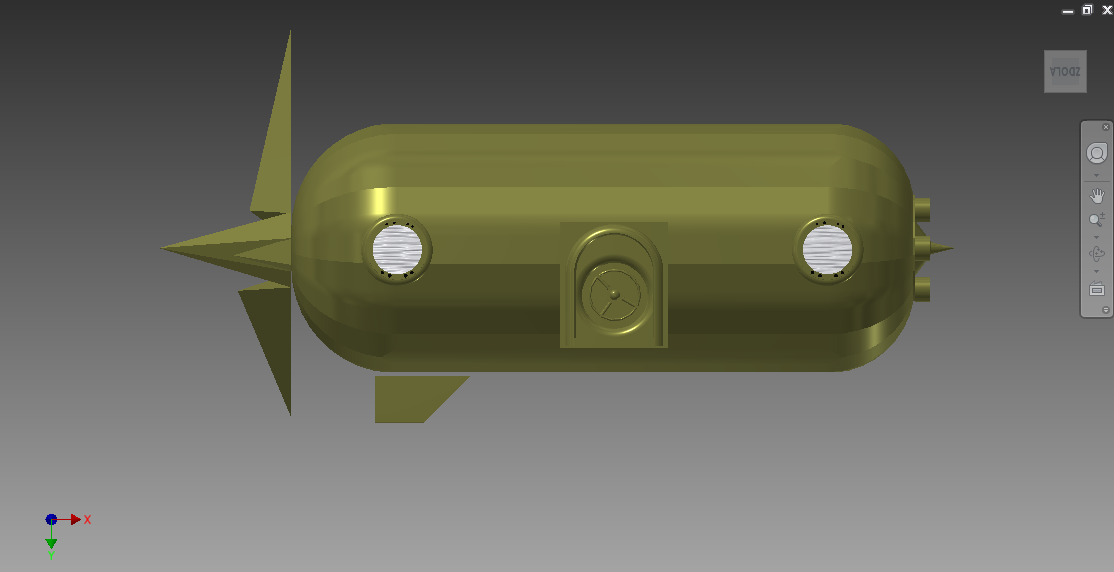 Závěr
Doporučená literatura:
[1] progeCAD - http://solicad.com/c/progecad-videa
[2] Návod - http://solicad.com/c/progecad-ke-stazeni?did=2